The Sketching Approach to Program Synthesis
Armando Solar-Lezama
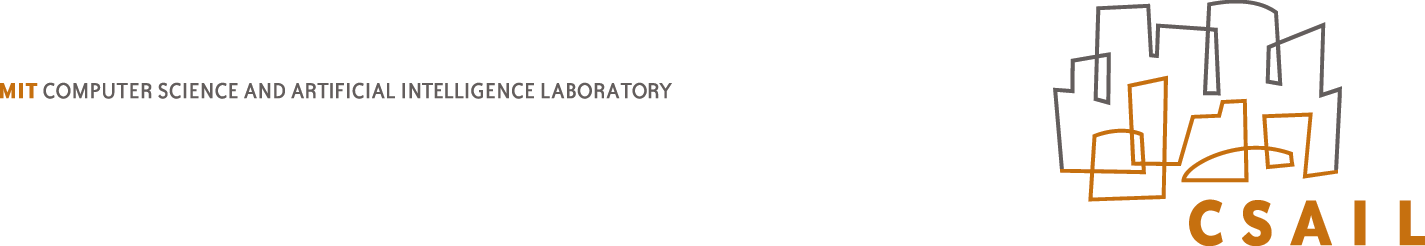 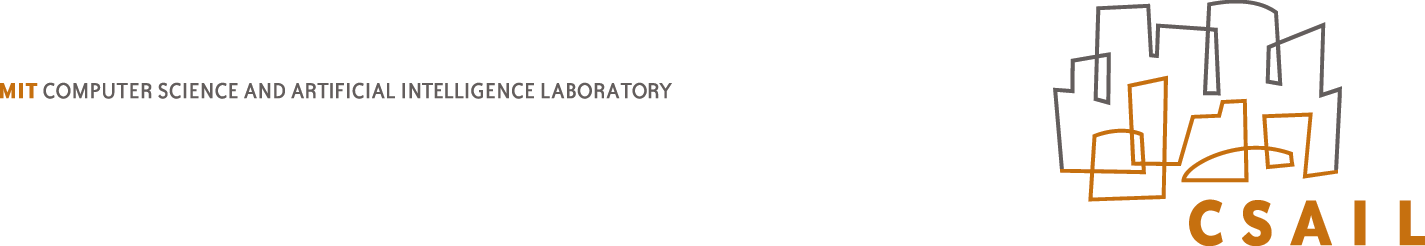 The Challenge
Computer should help make programming easier

Problem
Programming requires insight and experience

Computers are not that smart
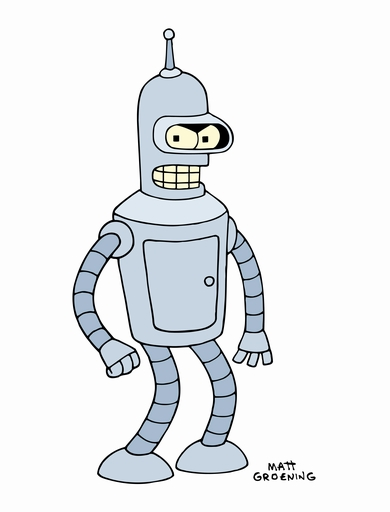 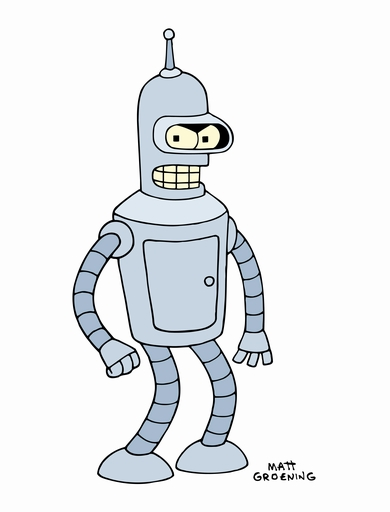 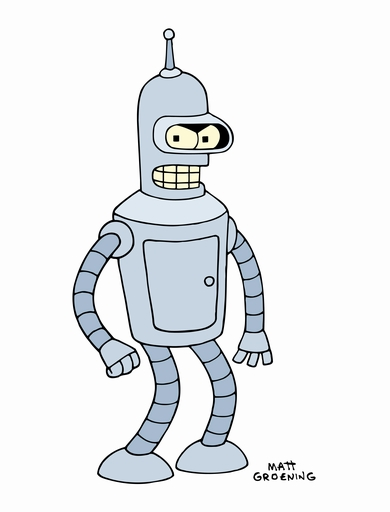 Interaction between programmers and tools is key
The sketching approach
New programming model based on localized synthesis

Let the programmer control the implementation strategy

Focus the synthesizer on the low-level details

Key design principle:
Exploit familiar programming concepts
Sketch language basics
Sketches are programs with holes
write what you know
use holes for the rest

2 semantic issues
specifications
How does SKETCH know what program you actually want?
holes
Constrain the set of solutions the synthesizer may consider
Specifications
Idea: Use tests as specification
Programmers know how to write those

Non-determinism in the test improves coverage
System ensures test will pass for all inputs/choices
Example
Test harness for a linked list based Queue:
Bound
Known implementation
void test(int[N] in){
  ArrayQueue arrQueue = new ArrayQueue();
  llQueue arrQueue = new llQueue();
  for(int i=0; i<N; ++i){

     if(*){
	arrQueue.enqueue(in[i]);
	llQueue.enqueue(in[i]);
     }else{
        assert arrQueue.empty() == llQueue.empty();
	
        if(!arrQueue.empty())
            assert arrQueue.dequeue() == llQueue.dequeue();
     }

  }
}
Sketched implementation
non-determinism
Assertions
Example
Test harness for a Linked List Reversal:
Bound
void main(int n){
    assume n < N;
    node[N] nodes = null;
    list l = newList();
    
    populateList(n, l, nodes); // write list to nodes array

    l = reverseSK(l);

    check(n, l, nodes);

}
Sketched implementation
Assertions
Example
Test harness for a Linked List Reversal:
void check(int n, list l, node[N] nodes){
    node cur = l.head;
    int i=0;
    while(cur != null){
        assert cur == nodes[n-1-i];
        cur = cur.next;
        i = i+1;
    }
    assert i == n;
    if(n > 0){
        assert l.head == nodes[n-1];
        assert l.tail == nodes[0];
        assert l.tail.next == null;
    }else{
        assert l.head == null;
        assert l.tail == null;
  }
}
Assertions
Holes
Holes are placeholders for the synthesizer
synthesizer replaces hole with concrete code fragment
fragment must come from a set defined by the user

Defining sets of code fragments is the key to Sketching effectively
Integer hole
Define sets of integer constants

Example: Hello World of Sketching
spec:

int foo (int x) 
{
    return x + x;
}
sketch:

int bar (int x) implements foo 
{
    return x * ??;
}
Integer Hole
Integer Holes  Sets of Expressions
Expressions with ??  == sets of expressions
linear expressions		x*?? + y*?? 
polynomials			x*x*?? + x*?? + ?? 
sets of variables			?? ? x : y
Integer Holes  Sets of Expressions
Expressions with ??  == sets of expressions
linear expressions		x*?? + y*?? 
polynomials			x*x*?? + x*?? + ?? 
sets of variables			?? ? x : y 

Semantically powerful but syntactically awkward
Regular Expressions are a more convenient way of defining sets
Regular Expression Generators
{|   RegExp  |}

RegExp supports choice ‘|’ and optional ‘?’
can be used arbitrarily within an expression
to select operands 	{|  (x | y | z) + 1 |}
to select operators 	{|  x (+ | -) y |}
to select fields		{| n(.prev | .next)? |}
to select arguments	{| foo( x | y, z) |}

Set must respect the type system
all expressions in the set must type-check
all must be of the same type
Least Significant Zero Bit
Example: Least Significant Zero Bit
0010 0101   0000 0010







Trick: 
Adding 1 to a string of ones turns the next zero to a 1
i.e. 000111 + 1 = 001000
int W = 32;

bit[W] isolate0 (bit[W] x) {      // W: word size
	bit[W] ret = 0;
	for (int i = 0; i < W; i++)  
		if (!x[i]) { ret[i] = 1; return ret;  } 
}
!(x + 1) & (x + 0)
!(x + 1) & (x + 0xFFFF)
!(x + ??) & (x + ??)

!(x + 0) & (x + 1)
!(x + 0xFFFF) & (x + 1)
Integer Holes  Sets of Expressions
Example: Least Significant Zero Bit
0010 0101   0000 0010
int W = 32;

bit[W] isolate0 (bit[W] x) {      // W: word size
	bit[W] ret = 0;
	for (int i = 0; i < W; i++)  
		if (!x[i]) { ret[i] = 1; return ret;  } 
}

bit[W] isolateSk (bit[W] x) implements isolate0 {
	
	return !(x + ??) & (x + ??) ;
}
Least Significant Zero bit
How did I know the solution would take the form
 !(x + ??) & (x + ??) .

What if all you know is that the solution involves x, +, & and !.
bit[W] tmp=0;
{| x | tmp |} = {| (!)?((x | tmp) (& | +) (x | tmp | ??)) |};
{| x | tmp |} = {| (!)?((x | tmp) (& | +) (x | tmp | ??)) |};
return tmp;
This is now a set of statements
(and a really big one too)
More Constructs: repeat
Avoid copying and pasting
repeat(n){ s}   s;s;…s;

each of the n copies may resolve to a distinct stmt
n can be a hole too.





Keep in mind:
the synthesizer won’t try to minimize n
n
bit[W] tmp=0;
repeat(??){
    {| x | tmp |} = {| (!)?((x | tmp) (& | +) (x | tmp | ??)) |};
}
return tmp;
Putting it together: Linked List Reverse
Efficient implementation uses imperative updates and a while loop
list reverse(list l){
   list nl = new list();
   node tmp = null;
   while( l ){
	 l
   }
   return nl;
}
This should be a pointer comparison
(nl | l) (.head | .tail)(.next)? | null
18
Putting it together: Linked List Reverse
Efficient implementation uses imperative updates and a while loop
#define LOC {| (nl | l) (.head | .tail)(.next)? | null |}
#define CMP {| LOC ( == | != ) LOC |}

list reverse(list l){
   list nl = new list();
   node tmp = null;
   while( CMP ){
	 l
   }
   return nl;
}
This should be a series of pointer assignments
	possibly guarded by conditions
19
Putting it together: Linked List Reverse
#define LOC {| (nl | l) (.head | .tail)(.next)? | null |}
#define CMP {| LOC ( == | != ) LOC |}
#define LHS {| (tmp | (l | nl)(.head | .tail))(.next)? |}

list reverse(list l){
   list nl = new list();
   node tmp = null;
   while( CMP ){
       repeat(??)
 	   if(CMP){ LHS = {| LOC | tmp |}; }
   }
   return nl;
}
This resolves in less than 1 min
20
-∞
a
b
c
+∞
Example: remove() for a sorted, linked list
The data structure:
linked list of Nodes
sorted by Node.key
with sentries at head and tail





The problem: implement a concurrent remove() method
21
[Speaker Notes: |…> we want to implement a [HIGHLY?] concurrent remove() method for a set data type with the following implementation]
Thinking about the problem
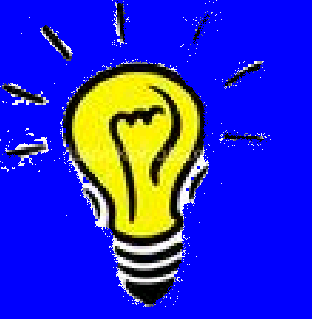 Sequential remove ():



Insight 1: for efficiency, use fine-grain locking
of individual Nodes, rather than the whole list
Insight 2: Keep a sliding window with two locks
-∞
a
b
c
+∞
22
Hand Over Hand Locking
bit add(Set S, int key) {
    bit ret = 0;
    Node prev = null;
    Node cur = S.head;
aas
    if(??) lock(LOC);
    if(??) lock(LOC);
aas
    find (S, key, prev, cur);
    if (key < cur.key) {
        prev.next = newNode (key, cur);
        ret = 1;
    } else {
        ret = 0;
    }
aas
    if(??) unlock(LOC);
    if(??) unlock(LOC);
    return ret;
}
void find (Set S, int key, 
     ref Node prev, ref Node cur) {
    while (cur.key < key) {

        reorder{
           if(COMP) lock(LOC);
           if(COMP) unlock(LOC);

           {   prev = cur;
               cur = cur.next;  }
        }
    }
}
#define COMP {| ((cur|prev)(.next)? | null) (== | !=) (cur|prev)(.next)?  |}
#define LOC  {| (cur | prev )(.next)? |}
Defining the synthesis problem
Defining a solution to a sketch
Defined in terms of a control function
Control defines an integer value for each hole 

Values in the sketch are parameterized by 
i.e. program values depend on the values of holes

Goal:
Find a control                    such that all assertions succeed for all inputs
Solving sketches sequentially
Syntax directed translation finds constraints
int lin(int x){
   return  ??*x + ??;	
}

void main(int x){
   int t1 = lin(x);
   int t2 = lin(x+1);
	
   assert lin(0) == 1;
	
   if(x<4) assert t1 >=  x*x;

   if(x>=3) assert t2-t1 == 3;
}
Solving sketches sequentially
Syntax directed translation finds constraints
φ(??1) = 3    φ(??2) = 1  is a valid solution.
int lin(int x){
   return φ(??1)*x + φ(??2);
}

void main(int x){
   int t1 = lin(x);
   int t2 = lin(x+1);
  
   assert lin(0) == 1;
	
   if(x<4) assert t1 >=  x*x;
	
   if(x>=3) assert t2-t1 == 3;
}
φ(??1)*0 + φ(??2) == 1

x < 4  φ(??1)*x + φ(??2) >= x*x

x >=3  
      φ(??1)*(x+1) - φ(??1)*x == 3
Q(x, φ)
E
A
φ.             x.
A Sketch as a constraint system
Synthesis reduces to constraint satisfaction



Constraints are too hard for standard techniques
Universal quantification over inputs
Too many inputs
Too many constraints
Too many holes
28
E
A
φ.             x in E.
Q(x, φ)
where E  = {x1, x2, …, xk}
Insight
Sketches are not arbitrary constraint systems
They express the high level structure of a program

A small number of inputs can be enough
focus on corner cases




This is an inductive synthesis problem !
29
Counterexample –Guided Inductive Synthesis (CEGIS)
Sequential
candidate implementation
succeed
Inductive Synthesizer
Automated Validation
Derive candidate implementation from concrete inputs.
fail
ok
buggy
Your verifier/checker  goes here
A
E
φ.             x in E.
Q(x, φ)
fail
counterexample input
observation set E
30
[Speaker Notes: The idea behind inductive synthesis is that rather than looking for a candidate that is correct for all inputs, we want to look for a candidate which works correctly for all inputs in a small set of observations E.

If no such candidate exists, then clearly the sketch must be buggy. 

If we find such a candidate, then we want to know if it generalizes to all inputs, so we pass it to an automated validation procedure; a bounded-model checker in our case. 

If the validation succeeds, then we are done; but if it doesn’t, the validator produces something really valuable, a new observation which covers a corner-case in the sketch not covered by any of the previous observations.

By adding this counterexample to our observation set, we can very quickly converge on an observation which works for all inputs. In the sequential case, we were able to search spaces of over 30000 bits in about 600 iterations.

In order to extend this algorithm to handle concurrency we must address several problems.]
What about concurrency?
Q(t, φ)
Q(x, φ)
E
E
A
A
φ.             x.
φ.             t  in tr(P).
Reframing the problem
Sequential constraints are in terms of inputs
derived from the sequential semantics of the program



Concurrent constraints defined in terms of traces
traces have sequential semantics
set of traces of the sketch
We can do inductive synthesis on traces as well!
Inductive Synthesizer
Derive candidate implementation from concrete inputs.
Counterexample –Guided Inductive Synthesis (CEGIS)
Sequential
Concurrent
candidate implementation
succeed
Inductive Synthesizer
Automated Validation
Derive candidate implementation from counterexample traces
fail
ok
buggy
SPIN
Your verifier/checker  goes here
A
E
φ.           t in E.
Q(t, φ)
fail
counterexample trace
counterexample input
observation set E
!=
traces of the sketch
trace of a candidate
[Speaker Notes: First, we need a validation procedure which understands concurrency. In our case we use the bounded model checker SPIN.

But the biggest problem is that the counterexample is no longer an input, but a trace showing a bug with a specific thread interleaving. The problem with these counterexamples is that, unlike inputs, traces are very specific to the particular candidate that produced them.

So the inductive synthesizer is left with the task of producing a candidate implementation that avoids the bugs exposed by traces from several different candidate implementations.]
Learning from traces
Problem:
Traces are only relevant to the program they came from

Solution: Trace Projection  tp ► S


Desired property
if P’ shares the bug exposed by tp …
			… tp ► S should expose the bug too
allows inductive synthesis through constraint solving
Trace on sketch S
Trace on program P
34
How to do projection
The key is to preserve statement ordering
statements in the trace ⊆ statements in the

Control flow may be an obstacle
but we can get rid of it
tP
S2;
S2;
S3;
S3;
S4;
S4;
tp ► Sk
if(c)  S1;
if(!c) S2;
if(c)  S1;
if(!c) S2;
if(!c) S3;
if(!c) S3;
S4;
S4;
Projection Algorithm: Key Ideas
Sk[c]
P = Sk[0]
Sk
Want a parameterized set of traces
preserve order of common statements

Algorithm
If-Conversion of the Sketch
Easier to build a trace

Schedule the statements 
preserve order from original trace
if(c){
    S1;
}else
{    S2;
      S3; }
S4;
S2;
S3;
S4;
if(c)  S1;
if(!c) S2;
if(!c) S3;
S4;
c=0
c=1
36
Sample of what sketch can do
Bit-level manipulations
If you want to do low-level bit-vector manipulations use sketch
don’t waste time doing it by hand…
…but don’t expect the SAT solver to break crypto functions 
Integer problems
very good at coming up with tricky arithmetic expressions
… but only when used with an SMT solver backend
Data-structures
Very good at local manipulations of lists and trees
We have sketched some interesting graph algorithms
Concurrent objects
Various implementations of locked and lock-free manipulations of lists/queues
Synchronization objects such as 2-phase barrier
So are all the problems now solved?
NO!
Synthesis is in its infancy

Big opportunities for improvement
The big problems
Scalability
how do we scale to bigger programs?
Scalability
how do we scale to bigger holes?
Scalability
how do you scale to programs that require 
    complex high-level reasoning?
The really big problems
How do we scale to bigger programs?
it’s not about making the solver faster 
although that helps
it’s about achieving modularity 
How do we scale to bigger holes?
it’s not about making the solver faster 
although that helps
it’s about capturing insight at the right level of abstraction
What about complex reasoning?
it’s not about making the solver faster 
although that helps
it’s about capturing domain knowledge
Some directions of new research
Abstraction enhanced sketching
discover facts about the solution by analyzing abstract sketch
use these facts to boost scalability of CEGIS

Sketching for very large programs
use data-driven abstractions to model the program behavior
synthesizer learns by observation

Sketching for numerical control software
very important domain
reasoning about discrete and numerical computation in tandem
Points to take home
It’s time for a revolution in programming tools
Unprecedented ability to reason about programs
Unprecedented access to large-scale computing resources
Unprecedented challenges faced by programmers

Successful tools can’t ignore the programmer
programmers know too much to be replaced by machines
but they sure need our help!
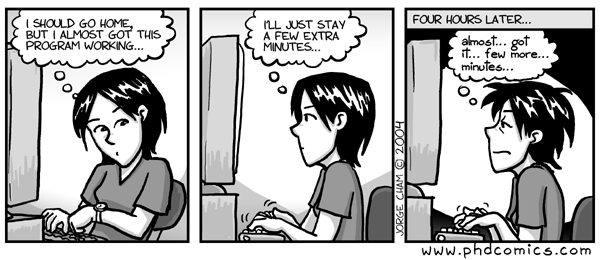